CONCORDATO PREVENTIVO
CASERTA, 17 SETTEMBRE 2024
INTRO
L’OBIETTIVO DELLA NORMA: I SOGGETTI INTERESSATI
Al fine di razionalizzare gli obblighi dichiarativi e di favorire l'adempimento spontaneo, i contribuenti di minori dimensioni, titolari di reddito di impresa e di lavoro autonomo derivante dall'esercizio di arti e professioni che svolgono attività nel territorio dello Stato, possono accedere a un concordato preventivo biennale alle condizioni e secondo le modalità previste dal presente titolo
SOGGETTI: TITOLARI DI REDDITO D’IMPRESA O LAVORO AUTONOMO
CHE SVOLGONO L’ATTIVITÀ IN ITALIA (DUNQUE ANCHE NON RESIDENTI), IN REGIME ISA O FORFETTARI
SOCIETÀ DI PERSONE: EFFETTI IN CAPO AI SOCI
SOCIETÀ IN TRASPARENZA: EFFETTI IN CAPO AI SOCI, NECESSITÀ DI GESTIONE DEI PROCESSI DECISIONALI
SOGGETTI ISA: CONDIZIONI E CAUSE DI ESCLUSIONE
SOGGETTI ISA, LA NORMA
ARTT. 10 E 11
Condizioni di accesso e cause di esclusione
ARTT. 15, 16, 17 E 18
Determinazione dei redditi, rilevanza valore della produzione e «normalità» IVA
ARTT. 12, 13 E 14
Effetti, adempimenti e rinnovo
ARTT. 19, 20 E 20-BIS
Basi imponibili, acconti e tassazione sostitutiva
ARTT. 21 E 22
Cessazione e decadenza
SOGGETTI CHE «APPLICANO» GLI ISA
NON PIÙ RICHIAMATA UNA SOGLIA DI AFFIDABILITÀ
DA MODELLO, QUADRO CPB, IL REQUISITO SEMBRA RIFERIRSI AL PERIODO PRECEDENTE
IL DM 14.06.2024, ARTT. 2 E 3, SI RIFERISCE AGLI ISA APPLICATI NEL PERIODO IN CORSO AL 31 DICEMBRE 2023
CAUSE ESCLUSIONE ISA
INIZIO/CESSAZIONE ATTIVITÀ NEL CORSO DEL PERIODO D’IMPOSTA; 
RICAVI/COMPENSI SUPERIORI LIMITE;
NON NORMALE SVOLGIMENTO DELL’ATTIVITÀ; 
DETERMINAZIONE REDDITO CON CRITERI FORFETTARI; 
MULTIATTIVITÀ (COMPILAZIONE AI FINI STATISTICI);
CATEGORIA REDDITUALE DIVERSA DA QUELLA PER LA QUALE È STATO APPROVATO L’ISA; 
SOCIETÀ COOPERATIVE, SOCIETÀ CONSORTILI E CONSORZI CHE OPERANO ESCLUSIVAMENTE A FAVORE DELLE IMPRESE SOCIE O ASSOCIATE E SOCIETÀ COOPERATIVE COSTITUITE DA UTENTI NON IMPRENDITORI CHE OPERANO ESCLUSIVAMENTE A FAVORE DEGLI UTENTI STESSI;
SOGGETTI CHE ESERCITANO, IN OGNI FORMA DI SOCIETÀ COOPERATIVA LE ATTIVITÀ DI “TRASPORTO CON TAXI”, “TRASPORTO MEDIANTE NOLEGGIO DI AUTOVETTURE DA RIMESSA CON CONDUCENTE”; 
CORPORAZIONI DEI PILOTI DI PORTO; 
SOGGETTI CHE SVOLGONO ATTIVITÀ D’IMPRESA, ARTE O PROFESSIONE PARTECIPANTI A UN GRUPPO IVA (COMPILAZIONE AI FINI STATISTICI)
NON NORMALE SVOLGIMENTO DELL’ATTIVITA’
IL PERIODO IN CUI L’IMPRESA È IN LIQUIDAZIONE ORDINARIA, OPPURE IN LIQUIDAZIONE COATTA AMMINISTRATIVA O GIUDIZIALE; 
IL PERIODO IN CUI L’IMPRESA NON HA ANCORA INIZIATO L’ATTIVITÀ PRODUTTIVA PREVISTA DALL’OGGETTO SOCIALE, AD ESEMPIO PERCHÉ:   1) LA COSTRUZIONE DELL’IMPIANTO DA UTILIZZARE PER LO SVOLGIMENTO DELL’ATTIVITÀ SI È PROTRATTA OLTRE IL PRIMO PERIODO D’IMPOSTA, PER CAUSE INDIPENDENTI DALLA VOLONTÀ DELL’IMPRENDITORE;     2)   NON SONO STATE RILASCIATE LE AUTORIZZAZIONI AMMINISTRATIVE NECESSARIE PER LO SVOLGIMENTO DELL’ATTIVITÀ;      3)  È SVOLTA ESCLUSIVAMENTE UN’ATTIVITÀ DI RICERCA PROPEDEUTICA ALLO SVOLGIMENTO DELL’ATTIVITÀ PRODUTTIVA DI BENI E SERVIZI, SEMPRECHÉ L’ATTIVITÀ DI RICERCA NON CONSENTA DI PER SÉ LA PRODUZIONE DI BENI E SERVIZI E QUINDI LA REALIZZAZIONE DI PROVENTI; 
IL PERIODO IN CUI SI È VERIFICATA L’INTERRUZIONE DELL’ATTIVITÀ PER TUTTO IL PERIODO D’IMPOSTA A CAUSA DELLA RISTRUTTURAZIONE DI TUTTI I LOCALI IN CUI VIENE ESERCITATA L’ATTIVITÀ; 
IL PERIODO IN CUI L’IMPRENDITORE INDIVIDUALE O LA SOCIETÀ HANNO CEDUTO IN AFFITTO L’UNICA AZIENDA; 
IL PERIODO IN CUI IL CONTRIBUENTE HA SOSPESO L’ATTIVITÀ AI FINI AMMINISTRATIVI DANDONE COMUNICAZIONE ALLA CAMERA DI COMMERCIO, INDUSTRIA, ARTIGIANATO E AGRICOLTURA; 
LA MODIFICA IN CORSO D’ANNO DELL’ATTIVITÀ ESERCITATA; 
PER I PROFESSIONISTI, IL PERIODO IN CUI SI È VERIFICATA L’INTERRUZIONE DELL’ATTIVITÀ PER LA MAGGIOR PARTE DELL’ANNO A CAUSA DI PROVVEDIMENTI DISCIPLINARI; 
NEL CASO DI EVENTI SISMICI, IN FUNZIONE DELLE FATTISPECIE RILEVANTI PER CONTRIBUENTE E CLIENTE
EVENTUALE NON SUSSISTENZA DELLE CONDIZIONI PER APPLICARE GLI ISA NEL PERIODO «CONCORDATO»
RESTA VALIDO L’ACCORDO (SALVO IPOTESI ART. 21)
SE NON SUSSISTENZA PERMANE NEL PERIODO ANTECEDENTE AL NUOVO BIENNIO:
NESSUNA PROPOSTA
TRA CUI, CESSAZIONE, ADESIONE FORFETTARIO, RICAVI/COMPENSI > 50% DEL LIMITE ISA
ESISTENZA DEBITI TRIBUTARI E CONTRIBUTIVI
Debiti per tributi amministrati dall'Agenzia delle entrate o debiti contributivi al 2023, definitivamente accertati con sentenza irrevocabile o con atti impositivi non più soggetti a impugnazione
Possibile accedere se, entro i termini di adesione al concordato, sono estinti i debiti ovvero se l'ammontare complessivo del debito residuo, compresi interessi e sanzioni, è inferiore alla soglia di 5.000 euro
Non concorrono al predetto limite i debiti oggetto di provvedimenti di sospensione o di rateazione sino a decadenza dei relativi benefici
RELAZIONE ILLUSTRATIVA
per debiti derivanti da tributi amministrati dall’Agenzia delle Entrate si intendono quelli che emergono dalla notifica: 
di atti impositivi conseguenti ad attività di controllo degli uffici; 
di atti impositivi conseguenti ad attività di liquidazione degli uffici; 
di cartelle di pagamento concernenti pretese tributarie, oggetto di comunicazioni  di irregolarità emesse a seguito di controllo automatizzato o formale della dichiarazione, ai sensi degli artt. 36-bis e 36-ter del D.P.R. 600/1973 e dell’art. 54-bis del D.P.R. 633/1972
CAUSE DI ESCLUSIONE
VALIDA LA DICHIARAZIONE PRODOTTA ENTRO I 90 GG SUCCESSIVI ALLA SCADENZA ORDINARIA
- SECONDO CASSAZIONE (SENTENZA 21472/2024) VALIDA ANCHE CON SOLO FRONTESPIZIO -
MANCATA PRODUZIONE DELLA DICHIARAZIONE DEI REDDITI, CON OBBLIGO ESISTENTE, NEL TRIENNIO ANTECEDENTE (DUNQUE PER ANNI ‘21, ‘22 E ‘23)
IN OGNI CASO È RILEVANTE PER IL 2023 L’APPLICAZIONE ISA. 
RESTA OMESSA LA DICHIARAZIONE PRODOTTA OLTRE 90 GG
CONDANNA PER REATI COMMESSI NEL TRIENNIO ANTE (‘21/’23) SE:
1
REATI TRIBUTARI DI CUI AL D. LGS. 74/2000
2
false comunicazioni sociali (art. 2621 c.c.)
3
riciclaggio (art. 648-bis c.p.)
4
impiego di denaro, beni o utilità di provenienza illecita (art. 648-ter c.p.)
5
autoriciclaggio (art. 648-ter1 c.p.)
IL DILEMMA
DEFINITIVA
NON DEFINITIVA
LEGISLATORE NON AFFERMA ESPRESSAMENTE, MA SLIDE ILLUSTRATIVE SOGEI DEL MARZO 2024 RICHIAMANO SENTENZE CON PASSAGGIO IN GIUDICATO
MANCA IL COORDINAMENTO CON LA CAUSA DI DECADENZA ANCORATA ALLA CONSTATAZIONE DI VIOLAZIONI CHE INTEGRANO REATI TRIBUTARI NELL’ANNO CONCORDATO E NEL TRIENNIO ANTECEDENTE
CAUSA DI ESCLUSIONE
esclusi i soggetti che, con riferimento al periodo di imposta precedente a quelli di applicazione del concordato, hanno conseguito,  nell’esercizio di attività di impresa o di arti e professioni, redditi o quote di redditi, comunque denominati: 
in tutto o in parte esenti, esclusi o non concorrenti alla base imponibile; 
in misura superiore al 40% del reddito d’impresa o di lavoro autonomo derivante  dall’esercizio di arti e professioni. 

Ad esempio: redditi da impatriati
CAUSA DI ESCLUSIONE
costituisce causa di esclusione dal concordato preventivo biennale l’adesione, per il primo periodo d’imposta oggetto del concordato, al regime forfetario di cui alla L. 190/2014. 


La causa di esclusione in esame riguarda, relativamente al concordato preventivo biennale 2024-2025, i contribuenti che: 
• nel 2023 applicano gli ISA; 
• nel 2024 applicano il regime forfetario di cui alla L. 190/2014
CAUSA DI ESCLUSIONE
È escluso il concordato preventivo biennale nei confronti delle società o enti che  nel primo anno, cui si riferisce la proposta di concordato, sono interessate da operazioni di: 
• fusione; 
• scissione; 
• conferimento; 
• modifica della compagine sociale (solo per società o associazioni di cui all’art. 5 del TUIR).

La modifica dovrebbe attenere all’ingresso o uscita dei soci, non ad una modifica delle quote di partecipazione tra gli stessi soci
SOGGETTI FORFETTARI: CONDIZIONI E CAUSE DI ESCLUSIONE
FORFETTARI
ARTT. 23 E 24
Condizioni di accesso e cause di esclusione
ARTT. 28 E 29
Determinazione dei redditi e «normalità» IVA
ARTT. 25, 26 E 27
Effetti, adempimenti e rinnovo
ARTT. 30, 31 E 31-BIS
Basi imponibili, acconti e tassazione sostitutiva
ARTT. 32 E 33
Cessazione e decadenza
FORFETTARI
PRIMA PROPOSTA PER IL SOLO 2024 (ART. 7, CO. 2)
RISPETTO CONDIZIONE DI ACCESSO DI CUI ALL’ART. 10, CO. 2 (ASSENZA DEBITI TRIBUTARI/CONTRIBUTIVI, CON SOGLIA 5K)
SUSSISTENZA CAUSE DI ESCLUSIONE DI CUI ART. 11, LETT. A) E B) (OMESSE DICHIARAZIONI E CONDANNE PER REATI)
NON AMMESSO CHI HA AVVIATO L’ATTIVITÀ NELL’ANNO PRECEDENTE
DM 15/7/24: NO PROPOSTA PER CHI HA SUPERATO LIMITE RICAVI
IL DILEMMA
USCITA IMMEDIATA NEL 2024
USCITA ANNO SUCCESSIVO
IL SUPERAMENTO DELLA SOGLIA DEI 100K NEL 2024 NON DOVREBBE IMPEDIRE IL MANTENIMENTO DEL CONCORDATO. TASSAZIONE PROGRESSIVA? DIFFERENZA SU REDDITO PRECEDENTE?
IL CONCORDATO È VALIDO NEL 2024. TASSAZIONE FORFETTARIA
EFFETTI ADESIONE E ADEMPIMENTI
EFFETTI DELL’ACCETTAZIONE
ACCETTAZIONE DELLA PROPOSTA PER IL BIENNIO (PER FORFETTARI SOLO 2024)
EVENTUALI MAGGIORI O MINORI REDDITI DI QUELLI PROPOSTI NON RILEVANO
RIMANE INVARIATA LA BASE IMPONIBILE
GLI ADEMPIMENTI PER I SOGGETTI ISA
IL CONCORDATO NON PRODUCE EFFETTI AI FINI IVA

NEI PERIODI OGGETTO DI CONCORDATO RESTANO IN VIGORE TUTTI GLI ADEMPIMENTI FISCALI ORDINARI FRA I QUALI:

1- OBBLIGHI CONTABILI E DICHIARATIVI;
2- COMUNICAZIONE DATI CONTABILI E STRUTTURALI ISA
GESTIONE ISA
ESATTA COMPILAZIONE MODELLO IN OGNI SUA PARTE
(occhio ai dati strutturali)
ATTENTA VERIFICA PUNTEGGIO OTTENUTO CHE INFLUENZA LA PROPOSTA
PUNTUALE VERIFICA INDICATORI DI ANOMALIA SE PRESENTI
CAUSA DECADENZA ISA NON ESATTI O INCOMPLETI MINOR REDDITO O VALORE PRODUZIONE > 30%
(art. 22, co. 2 lett. b)
ADEMPIMENTI FORFETTARI
ARTICOLO 26:

1. Nei periodi d'imposta oggetto di concordato, i contribuenti sono tenuti agli obblighi previsti per i soggetti che aderiscono al regime forfetario di cui all' articolo 1, commi da 54 a 89, della legge n. 190/ 2014.

PS: FATTURA ELETTRONICA COMPRESA
DETERMINAZIONE REDDITO
LA PROPOSTA
La proposta di concordato è elaborata dall'Agenzia delle entrate, in coerenza con i dati dichiarati dal contribuente e comunque nel rispetto della sua capacità contributiva, sulla base di una metodologia che valorizza, anche attraverso processi decisionali completamente automatizzati … le informazioni già nella disponibilità dell'Amministrazione finanziaria, limitando l'introduzione di nuovi oneri dichiarativi. La predetta metodologia, predisposta per i contribuenti …. con riferimento a specifiche attività economiche tiene conto degli andamenti economici e dei mercati, delle redditività individuali e settoriali desumibili dagli indici sintetici di affidabilità fiscale …. e delle risultanze della loro applicazione, nonché degli specifici limiti imposti dalla normativa in materia di tutela dei dati personali
EMANAZIONE DECRETI ATTUATIVI
SOGGETTI ISA
FORFETTARI
D.M. 14.06.2024
D.M. 15.07.2024
ULTERIORI INFORMAZIONI UTILIZZATE
BANCHE DATI DISPONIBILI, NEL RISPETTO DEI LIMITI NORMATIVI PER LA TUTELA DEI DATI PERSONALI
ANDAMENTO STORICO DEL CONTRIBUENTE
DATI SETTORIALI E STIME CRESCITA MACROECONOMICA
SOGGETTI ISA – NOTA METODOLOGICA
MISURAZIONE DEI SINGOLI INDICATORI ELEMENTARI DI AFFIDABILITÀ E ANOMALIA E VALUTAZIONE DEI RISULTATI ECONOMICI NELLA GESTIONE OPERATIVA NEGLI ULTIMI TRE PERIODI DI  IMPOSTA, COMPRESA QUELLA OGGETTO DI DICHIARAZIONE
CONFRONTO CON VALORI DI RIFERIMENTO SETTORIALI
RIVALUTAZIONE CON PROIEZIONI MACROECONOMICHE PER I 
PERIODI D’IMPOSTA 2024 E 2025
FORFETTARI – NOTA METODOLOGICA
INDIVIDUAZIONE DELLE ATTIVITÀ ECONOMICHE NELL’AMBITO DEI SETTORI ISA ED APPLICAZIONE DEI COEFFICIENTI DI RIVALUTAZIONE SETTORIALE
CONFRONTO CON VALORI DI RIFERIMENTO SETTORIALI
RIVALUTAZIONE CON PROIEZIONI MACROECONOMICHE PER IL PERIODO D’IMPOSTA 2024
ART. 7 D.M. 14.06.2024
1. Al fine di garantire il graduale raggiungimento di un livello corrispondente alla piena affidabilità al  termine  del  biennio oggetto di concordato, la proposta per il periodo di imposta in corso al 31 dicembre 2024 relativa ai redditi di cui all'art. 3,  comma  1, lettere a) e b), tiene conto di quelli dichiarati per il  periodo  di imposta in corso al 31 dicembre 2023 e, nella  misura  del  50%,  del maggiore reddito individuato con la metodologia di  cui  all'allegato 1
SOGLIA REDDITUALE MINIMA
REDDITI D’IMPRESA O DI LAVORO AUTONOMO
VALORE DELLA PRODUZIONE IRAP
+/- VARIAZIONI DOVUTE PER ELEMENTI NON RILEVANTI AI FINI DEL CPB
+/- VARIAZIONI DOVUTE PER ELEMENTI NON RILEVANTI AI FINI DEL CPB
NON PUÒ ESSERE INFERIORE A 2.000 EURO
AUTONOMI: IL REDDITO PROPOSTO AI FINI DEL CPB NON CONSIDERA
PLUSVALENZE E MINUSVALENZE
REDDITI O QUOTE DI REDDITI RELATIVI A PARTECIPAZIONI IN SOGGETTI DI CUI ALL' ARTICOLO 5 TUIR
CORRISPETTIVI PERCEPITI A SEGUITO DI CESSIONE DELLA CLIENTELA O DI ELEMENTI IMMATERIALI (ART. 54 COMMA 1-QUATER)
IMPRESA: IL REDDITO PROPOSTO AI FINI DEL CPB NON CONSIDERA
PLUSVALENZE REALIZZATE DI CUI AGLI ARTT. 58, 86 E 87 E SOPRAVVENIENZE ATTIVE DI CUI ALL’ART. 88, MINUSVALENZE, SOPRAVVENIENZE PASSIVE
PERDITE SU CREDITI DI CUI ALL'ART. 101
UTILI O PERDITE DERIVANTI DA PARTECIPAZIONI IN SOGGETTI DI CUI ALL'ARTICOLO 5, IN G.E.I.E O IN SOCIETÀ DI CAPITALI TRASPARENTI
IMPATTO PLUSVALENZA
proposta di reddito concordato 2024 = 30.000 euro

 plusvalenza di 20.000 euro;

Plusvalenza (se rateizzabile ex art. 86 Tuir): quota di 4.000 euro con rinvio della differenza di 16.000 euro nei successivi esercizi.

CON RATEAZIONE: Reddito 2024 DA CPB = 34.000 euro
PERDITE
REDDITI DI LAVORO AUTONOMO
REDDITI D’IMPRESA
PERDITE FISCALI PRECEDENTI AL CPB: RIDUCONO IL REDDITO PROPOSTO;

PERDITE FISCALI CONSEGUITE NEL CPB: IN DIMINUZIONE DAL REDDITO PROPOSTO O NEI PERIODI SUCCESSIVI

FERMO LIMITE 2.000,00 EURO
NESSUNA PREVISIONE SPECIFICA
LIMITE 2.000,00 EURO?
CONCORDATO SOCIETA’ O ASSOCIAZIONE
DESTINATARIO DELLA PROPOSTA È LA SOCIETÀ O L’ASSOCIAZIONE
LA SOCIETÀ O ASSOCIAZIONE DETERMINA IL REDDITO D’IMPRESA E DI LAVORO AUTONOMO E IL PUNTEGGIO ISA
AL REDDITO CONCORDATO SI APPORTANO LE EVENTUALI RETTIFICHE ARTT. 15 E 16 E SI ATTRIBUISCE AI SOCI PER TRASPARENZA
RESTA FERMO IL REDDITO MINIMO PARI A 2.000 EURO CHE VALE PER LA SOCIETÀ O ASSOCIAZIONE
IL VALORE DELLA PRODUZIONE NETTA PROPOSTO NON TIENE CONTO:
DELLE VARIABILI INDIVIDUATE PER IL LAVORO AUTONOMO DALL’ART. 15
DELLE VARIABILI INDIVIDUATE PER I REDDITI D’IMPRESA DALL’ART. 16
RESTA FERMO IL LIMITE MINIMO DI 2.000 EURO
DAL REDDITO PROPOSTO PER I FORFETTARI
SI POSSONO SCOMPUTARE I CONTRIBUTI PREVIDENZIALI PAGATI
RESTA FERMO PERÒ IL LIMITE MINIMO DI REDDITO DI 2.000 EURO
EVENTUALI CONTRIBUTI ECCEDENTI SI POSSONO DEDURRE DAL REDDITO COMPLESSIVO IRPEF
(CO. 64 LEGGE 190/2014)
IL REDDITO CONCORDATO VALE ANCHE PER CONTRIBUTI PREVIDENZIALI
IL REDDITO DEL CPB VALE ANCHE COME BASE DI CALCOLO DEI CONTRIBUTI PREVIDENZIALI OBBLIGATORI, CON POSSIBILITÀ DI VERSARLI SUL REDDITO EFFETTIVO SE MAGGIORE

ATTENZIONE ALLE GESTIONI PREVIDENZIALI PRIVATE!!
RAPPORTI CON LE CASSE PRIVATE
I Presidenti delle Casse di previdenza private aderenti ad AdEPP confermano che il concordato previsto dal D.LgS. 13/2024 non produce alcun effetto in ordine agli obblighi contributivi cui sono assoggettati i propri iscritti.

I Presidenti sottolineano che la disposizione di cui l’Art. 30 del citato Decreto, se applicata alle Casse, si rivelerebbe lesiva dell’autonomia gestionale, organizzativa e contabile di cui all’art. 2, co. 1, del D.Lgs. 509/1994, anche in virtù della circostanza che la gestione economico-finanziaria deve assicurare l’equilibrio di lungo periodo mediante l’adozione di provvedimenti coerenti con gli equilibri di bilancio, come anche sancito dalla Corte Costituzionale con la sentenza 7/2017.

CS DEL 27/3/2024
TEMPISTICA, MODULISTICA E DETERMINAZIONE IMPOSTE
PRIMA GESTIONE DEL CONCORDATO
1
AL 31.07.2024 VERSAMENTI
2
SLITTAMENTO AL 30.08.2024 CON MAGGIORAZIONE DELLO 0,4%
3
31.10.2024 ADESIONE AL CONCORDATO (A REGIME 31.07)
4
2.12.2024 VERSAMENTO SECONDO ACCONTO E RELATIVE MAGGIORAZIONI
ATTENZIONE
NON PREVISTA LA REMISSIONE IN BONIS
RINNOVO DEL CONCORDATO – ART. 14 DEL D.LGS. 13/2024
Art. 35, co. 1, del D.Lgs. 13/2024:

la remissione in  bonis di cui all’art. 2 co. 1 del DL 16/2012 non è applicabile all’adesione al concordato preventivo biennale, che dovrà pertanto avvenire nei termini normativi
Decorso il biennio oggetto di concordato, permanendo i requisiti di cui all'articolo 10 e in assenza delle cause di esclusione di cui all'articolo 11, l'Agenzia delle entrate formula, con le modalità di cui all'articolo 9, una nuova proposta di concordato biennale relativa al biennio successivo, a cui il contribuente può aderire nei termini di cui all'articolo 9, comma 3
I MODELLI
SOGGETTI ISA
FORFETTARI
QUADRO CPB

dichiarazione possesso dei requisiti, assenza di cause di esclusione e eventuale presenza degli eventi straordinari; 
indicazione dei dati contabili; 
importi proposti;
accettazione della proposta
QUADRO LM – SEZ. VI

dichiarazione possesso dei requisiti, assenza di cause di esclusione e eventuale presenza degli eventi straordinari; 
importi proposti;
accettazione della proposta
IL QUADRO PER I SOGGETTI ISA
ASSENZA DEBITI TRIBUTARI E PREVIDENZIALI
EVENTI STRAORDINARI PER AVERE RIDUZIONI DELLA PROPOSTA
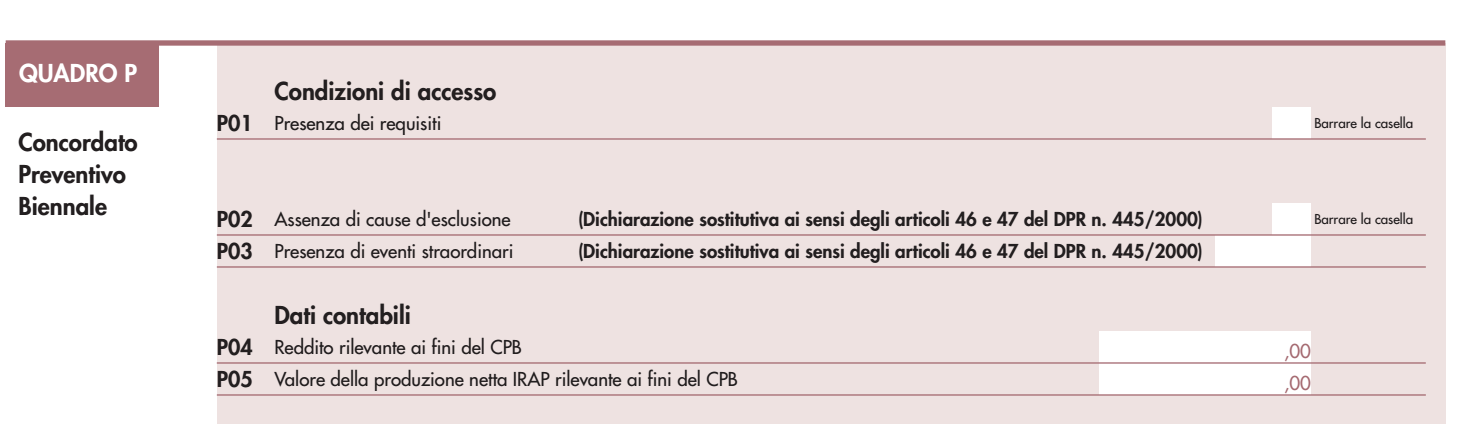 LE DICHIARAZIONI SOSTITUTIVE, SE MENDACI, ESPONGONO AD IMPLICAZIONI PENALI. LE STESSE 
SONO SOTTOSCRITTE MEDIANTE LA FIRMA AL RIGO P10
IL QUADRO PER I SOGGETTI ISA
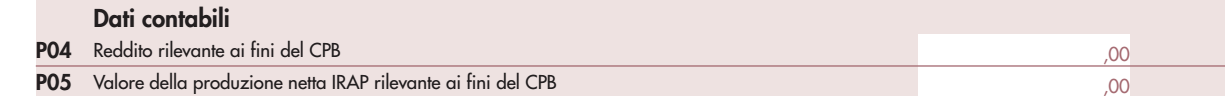 NEL REDDITO D’IMPRESA NON CONSIDERARE:
PLUS REALIZZATE E SOPRAVVENIENZE ATTIVE;
MINUS, SOPRAVVENIENZE PASSIVE E PERDITE SU CREDITI;
UTILI O PERDITE DA PARTECIPAZIONI IN SOGGETTI EX ART. 5 TUIR, GEIE, SOCIETÀ IN TRASPARENZA E UTILI DISTRIBUITI IN QUALSIASI FORMA DAI SOGGETTI IRES
NEL REDDITO DI LAVORO AUTONOMO NON CONSIDERARE:
PLUS E MINUS;
REDDITI DA PARTECIPAZIONE IN SOGGETTI EX ART. 5 TUIR;
CORRISPETTIVI PER CESSIONI DI CLIENTELA O DI ELEMENTI IMMATERIALI
IL QUADRO PER I SOGGETTI ISA
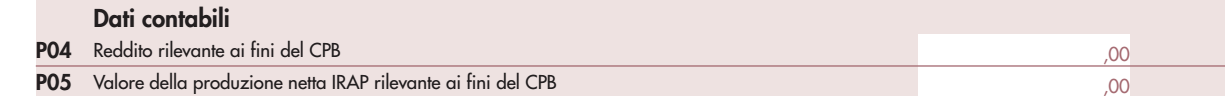 IRAP:
IL VALORE È INDIVDUATO IN FUNZIONE DEGLI ARTICOLI 5, 5-BIS, 8, 10;
NON VANNO POI CONSIDERATI I COMPONENTI NETTIZZATI DAL RIGO P04, SE RILEVANTI AI FINI IRAP
IL QUADRO PER I SOGGETTI ISA
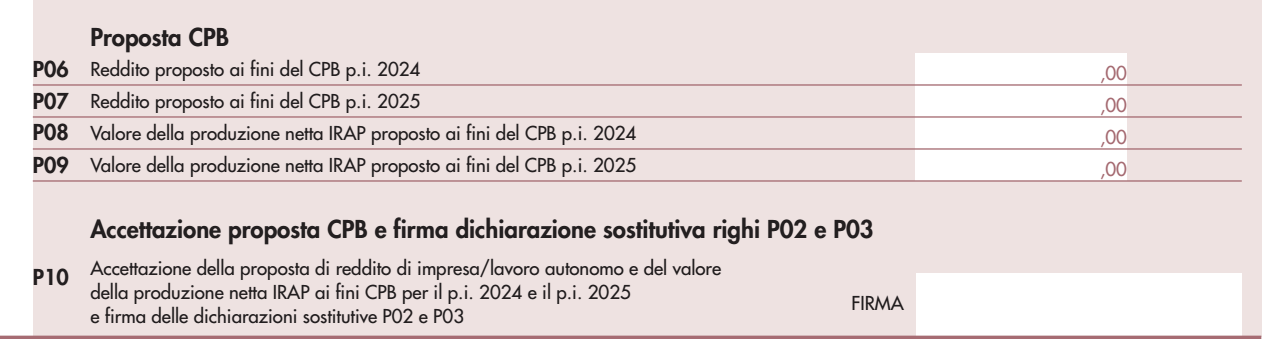 PROPOSTE DEL BIENNIO MA SENZA COMPONENTI STRAORDINARIE NETTIZZATE IN P04
FIRMA PER ACCETTAZIONE E SOTTOSCRIZIONE DELLE DICHIARAZIONI RESE IN P02 E PO3
IL QUADRO PER I FORFETTARI
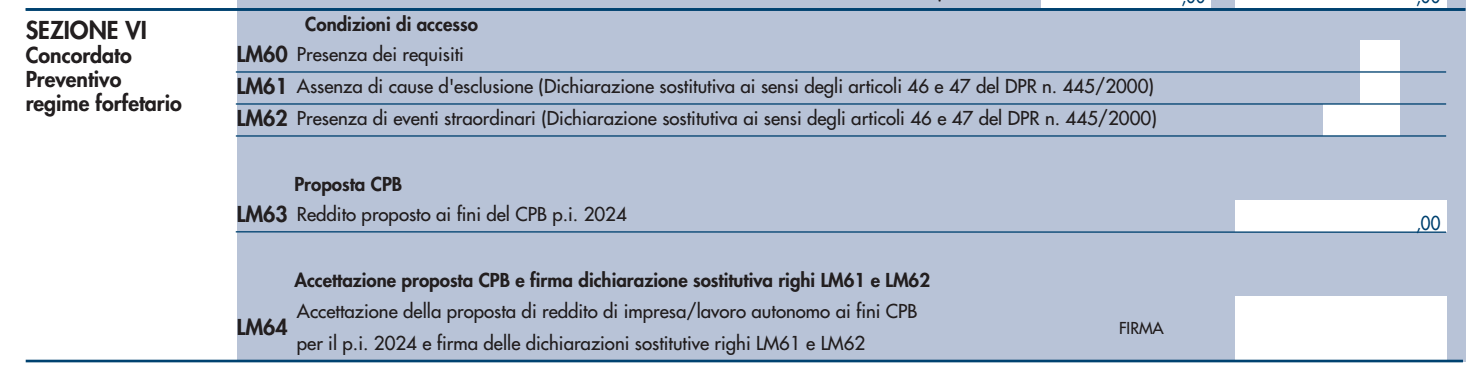 INFORMAZIONI  E DATI SPECULARI A QUELLE DI CPB
L’OPZIONE PER LA SOSTITUTIVA
1. Per i periodi d'imposta oggetto del concordato, i contribuenti che aderiscono alla proposta dell'Agenzia delle entrate possono assoggettare la parte di reddito d'impresa o di lavoro autonomo derivante dall'adesione al concordato, che risulta eccedente rispetto al corrispondente reddito dichiarato nel periodo d'imposta antecedente a quelli cui si riferisce la proposta, rettificato secondo quanto disposto dagli articoli 15 e 16, a una imposta sostitutiva delle imposte sul reddito, addizionali comprese
ALIQUOTE SOSTITUTIVE
10%
CON ISA 2023 ALMENO PARI AD 8
12%
CON ISA ALMENO PARI A 6 MA < 8
15%
CON ISA < 6
SOSTITUTIVA PER I FORFETTARI
co. 1: possibile assoggettare la parte di reddito d'impresa o di lavoro autonomo derivante dall'adesione al concordato, che risulta eccedente rispetto al corrispondente reddito dichiarato nel periodo d'imposta antecedente, a una imposta sostitutiva delle imposte sul reddito, addizionali comprese, pari al 10 per cento dell'eccedenza, ovvero del 3 per cento (per coloro che sono nei primi 5 anni);

Co. 2:  In caso di rinnovo del concordato, si assume quale parametro di riferimento, per l'individuazione dell'eccedenza di reddito che può essere assoggettata a imposta sostitutiva, il reddito effettivo dichiarato nel periodo d'imposta antecedente a quelli di rinnovo
ACCONTI: SIA SOGGETTI ISA CHE FORFETTARI
A) SE ACCONTO CON METODO STORICO, SI INCREMENTA LO STESSO DEL 10% DELLA DIFFERENZA TRA REDDITO CONCORDATO E REDDITO PRECEDENTE (RETTIFICATO). PER FORFETTARI NEI PRIMI 5 ANNI, INCREMENTO PARI AL 3%. PER I SOGGETTI ISA, AI FINI IRAP, LA MAGGIORAZIONE È DEL 3% SULLA DIFFERENZA (CON RETTIFICHE ART. 17). LA MAGGIORAZIONE SI VERSA ENTRO IL TERMINE DEL SECONDO O DELL’UNICA RATA DI ACCONTO;

B) SE ACCONTO PREVISIONALE, SUL SECONDO ACCONTO SI VERSA LA DIFFERENZA CALCOLATA SUL REDDITO CONCORDATO (AL NETTO DEL PRIMO ACCONTO VERSATO IN MANIERA ORDINARIA)
ACCONTO A REGIME: SIA SOGGETTI ISA CHE FORFETTARI
L'acconto delle imposte sui redditi e dell'imposta regionale sulle attività produttive relativo ai periodi d'imposta oggetto del concordato è determinato secondo le regole ordinarie tenendo conto dei redditi e del valore della produzione netta concordati
DEDUZIONI E DETRAZIONI, ISEE – ART. 35, CO. 2
Agli effetti del presente decreto, quando le vigenti disposizioni fanno riferimento, per il riconoscimento della spettanza o per la determinazione di deduzioni, detrazioni o benefici di qualsiasi titolo, anche di natura non tributaria, al possesso di requisiti reddituali, si tiene comunque conto del reddito effettivo e non di quello concordato. Il reddito effettivo rileva anche ai fini dell'indicatore della situazione economica equivalente (I.S.E.E.)
REGIME PREMIALE ED ULTERIORI IMPLICAZIONI
REGIME PREMIALE
1
ESONERO APPOSIZIONE VISTO CONFORMITÀ DICHIARAZIONE IVA E ALTRE IMPOSTE E PER CREDITI IVA INFRANNUALI
2
ESONERO VISTO DI CONFORMITÀ O GARANZIA SU RICHIESTA RIMBORSO IVA
3
ESCLUSIONE DALLA DISCIPLINA DELLE SOCIETÀ DI COMODO
4
ESCLUSIONE DEGLI ACCERTAMENTI BASATI SULLE PRESUNZIONI SEMPLICI
5
MAGGIOR FRANCHIGIA DA ACCERTAMENTO SINTETICO
6
RIDUZIONE DI UN ANNO TERMINI DECADENZA ACCERTAMENTO
BLOCCO ACCERTAMENTI
ARTICOLO 34, COMMA 1, D.LGS. 13/2024:

Per i periodi di imposta oggetto del concordato, gli accertamenti di cui all' articolo 39 del d.p.r. 600/1973, non possono essere effettuati salvo che in esito all'attività istruttoria dell'Amministrazione finanziaria ricorrano le cause di decadenza di cui agli articoli 22 e 33.

SONO ESCLUSI: ANALITICI, ANALITICI/INDUTTIVI, INDUTTIVI PURI

PS: non citato art. 54 D.P.R. 633/1972
CONTROLLO VERSAMENTI
Artt. 12 e 25 del D.LGS. 13/2024:

L’Agenzia delle entrate provvede al controllo automatizzato, ai sensi dell’articolo 36-bis del d.p.r. 600/1973, delle somme non versate, ferma restando l’applicazione delle disposizioni di cui all’articolo 13 del d.lgs. 472/1997.


P.S.: MANCATO VERSAMENTO = DECADENZA DAL CPB
EFFETTI SU CONTROLLI IVA
PER EFFETTO DELL’IRRILEVANZA DELL’ADESIONE DEL CONCORDATO AI FINI DELL’IVA PREVISTA DALL’ARTICOLO 29 DEL D.LGS. 13/2024 TUTTI I POTERI DI CONTROLLO PREVISTI DAL D.P.R. 633/1972 POSSONO ESSERE ESERCITATI DURANTE IL BIENNIO
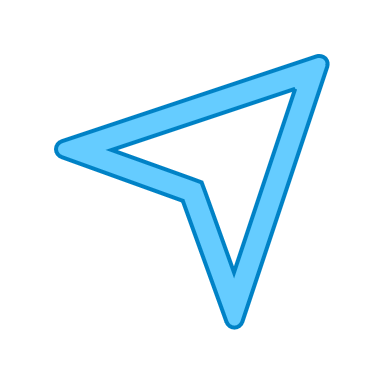 ECCEZIONE PER I SOGGETTI ISA: VALGONO GLI EFFETTI DEL REGIME PREMIALE IN TERMINI DI ESCLUSIONE ACCERTAMENTI IVA BASATI SU PRESUNZIONI SEMPLICI (ART. 54, C0. 2, D.p.r. 633/1972) E DI RIDUZIONE DI 1 ANNO DEI TERMINI DI DECADENZA DELL’UFFICIO
NON ADERENTI E DECADUTI
L'AGENZIA DELLE ENTRATE E IL CORPO DELLA GUARDIA DI FINANZA PROGRAMMANO L'IMPIEGO DI MAGGIORE CAPACITÀ OPERATIVA
PER INTENSIFICARE L'ATTIVITÀ DI CONTROLLO NEI CONFRONTI DEI SOGGETTI CHE:
NON ADERISCONO ALLA PROPOSTA DI CONCORDATO
DECADONO DAL CONCORDATO
CESSAZIONE E DECADENZA
CESSAZIONE E DECADENZA
IL CONCORDATO CESSA DI AVERE EFFICACIA A PARTIRE DAL PERIODO D'IMPOSTA IN CUI SI VERIFICA UNA CAUSA DI CESSAZIONE


(ART. 21 SOGETTI ISA - ART. 32 FORFETTARI)
IL CONCORDATO NON PRODUCE EFFETTO PER ENTRAMBI I SUOI PERIODI DI IMPOSTA AL VERIFICARSI DI UNA CAUSA DI DECADENZA

(ART. 22 SOGGETTI ISA – ART. 33 FORFETARI)
CESSAZIONE O MODIFICA ATTIVITA’
CONTRIBUENTI ISA
FORFETTARI
MODIFICA ATTIVITÀ ESERCITATA RISPETTO A QUELLA PERIODO PRECEDENTE AL CPB SE DIVERSO ISA
MODIFICA ATTIVITÀ ESERCITATA RISPETTO A QUELLA PERIODO PRECEDENTE AL CPB SE DIVERSO COEFFICIENTE DI REDDITIVITÀ
LA CESSAZIONE DELL’ATTIVITÀ (CHIUSURA P.IVA?)
ALTRE CAUSE DI CESSAZIONE SOGGETTI ISA
ADESIONE AL REGIME FORFETARIO
FUSIONE, 
SCISSIONE, 
CONFERIMENTO
MODIFICHE DELLA COMPAGINE SOCIETARIA
RICAVI O COMPENSI SUPERIORI DI ALMENO IL 50% DEL LIMITE STABILITO PER L’ISA
CESSAZIONE
il contribuente supera il limite dei ricavi di cui all'articolo 1, comma 71, secondo periodo, della legge 190/2014 (no legge 190/1994), maggiorato del 50 per cento
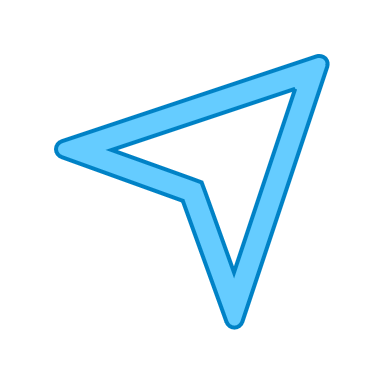 attenzione: LA DISPOSIZIONE CONTENUTA NELLA NUOVA LETTERA B-BIS DELL’ARTICOLO 32 FA RIFERIMENTO SOLTANTO AI RICAVI E NON Anche ai COMPENSI
CAUSE DECADENZA
CAUSE DECADENZA SOGGETTI ISA
comunicazione inesatta o incompleta dei dati rilevanti ai fini dell'applicazione DEGLI ISA
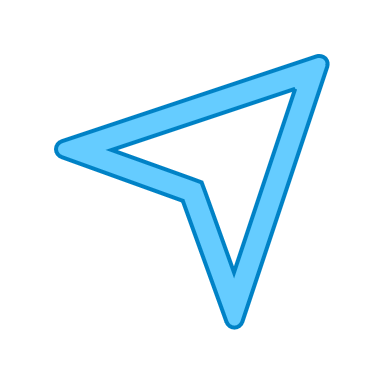 ATTENZIONE: SOLO SE SONO IN MISURA TALE DA DETERMINARE UN MINOR REDDITO O VALORE NETTO DELLA PRODUZIONE OGGETTO DEL CONCORDATO PER UN IMPORTO SUPERIORE AL 30%.

PS: VIOLAZIONE RAVVEDIBILE
VIOLAZIONI DI NON LIEVE ENTITA’
1
VIOLAZIONI CONSTATATE CHE INTEGRANO LE FATTISPECIE DI CUI AL DLGS 74/2000 (RAVVEDIBILE, MA…)
2
OMESSA DICHIARAZIONE REDDITI, IVA E 770
3
CONTESTAZIONE MANCATA EMISSIONE ALMENO 3 CERTIFICAZIONI FISCALI IN GIORNI DIVERSI
4
RIFIUTO ESIBIZIONE LIBRI E REGISTRI ALTRI DOCUMENTI OBBLIGATORI
5
OMESSA INSTALLAZIONE MISURATORE FISCALE
CAUSE DECADENZA
SITUAZIONI RAVVEDIBILI
IMPOSTE DOVUTE
Evitano la decadenza solo se la violazione non sia stata già constatata e comunque non siano iniziati accessi, ispezioni, verifiche o altre attività amministrative di  accertamento delle quali l'autore o i soggetti solidalmente obbligati abbiano avuto formale conoscenza
Nel caso di decadenza dal concordato restano dovute le imposte e i contributi determinati tenendo conto del reddito e del valore della produzione netta concordati se maggiori di quelli effettivamente conseguiti

P.S.: non previsto per cessazione
CIRCOSTANZE ECCEZIONALI
Artt. 19 e 30:

In presenza di circostanze eccezionali che determinano minori redditi effettivi o minori valori della produzione netta effettivi, eccedenti la misura del 30% rispetto a quelli oggetto del concordato, quest’ultimo cessa di produrre effetti a partire dal periodo di imposta in cui tale differenza si realizza.

D.M. 14 giugno 2024
CIRCOSTANZE ECCEZIONALI
RIDUZIONI 2024 PER EVENTI STRAORDINARI
L'Agenzia delle entrate tiene conto di possibili eventi straordinari comunicati dal contribuente per determinare in modo puntuale la proposta di concordato (caselle lm63 e p03)
(ART. 5 D.M. 14/06/2024 E ART. 4 D.M. 15/07/2024)
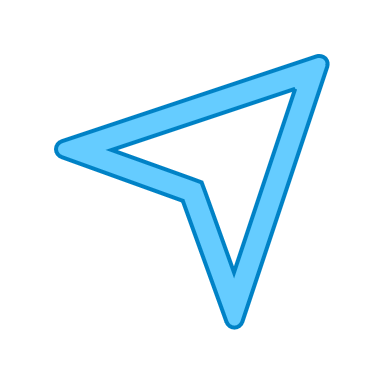 EVENTI CALAMITOSI;
ALTRI EVENTI DI NATURA STRAORDINARIA;
E) SOSPENSIONE ATTIVITÀ;
F) SOSPENSIONE PROFESSIONE
P.S.: no liquidazione (c) e cessione in affitto (d)
RIDUZIONI 2024 PER EVENTI STRAORDINARI
RIDUZIONI 2024 PER EVENTI STRAORDINARI
NECESSARIO AVERE DOCUMENTAZIONE GIUSTIFICATIVA DI SUPPORTO
NON SONO STATE CONSIDERATE SITUAZIONE SOGGETTIVE TIPO GRAVE MALATTIA O INFORTUNI